Vr headset
Brettjardine
This is what mi Vr Headeset  looks like
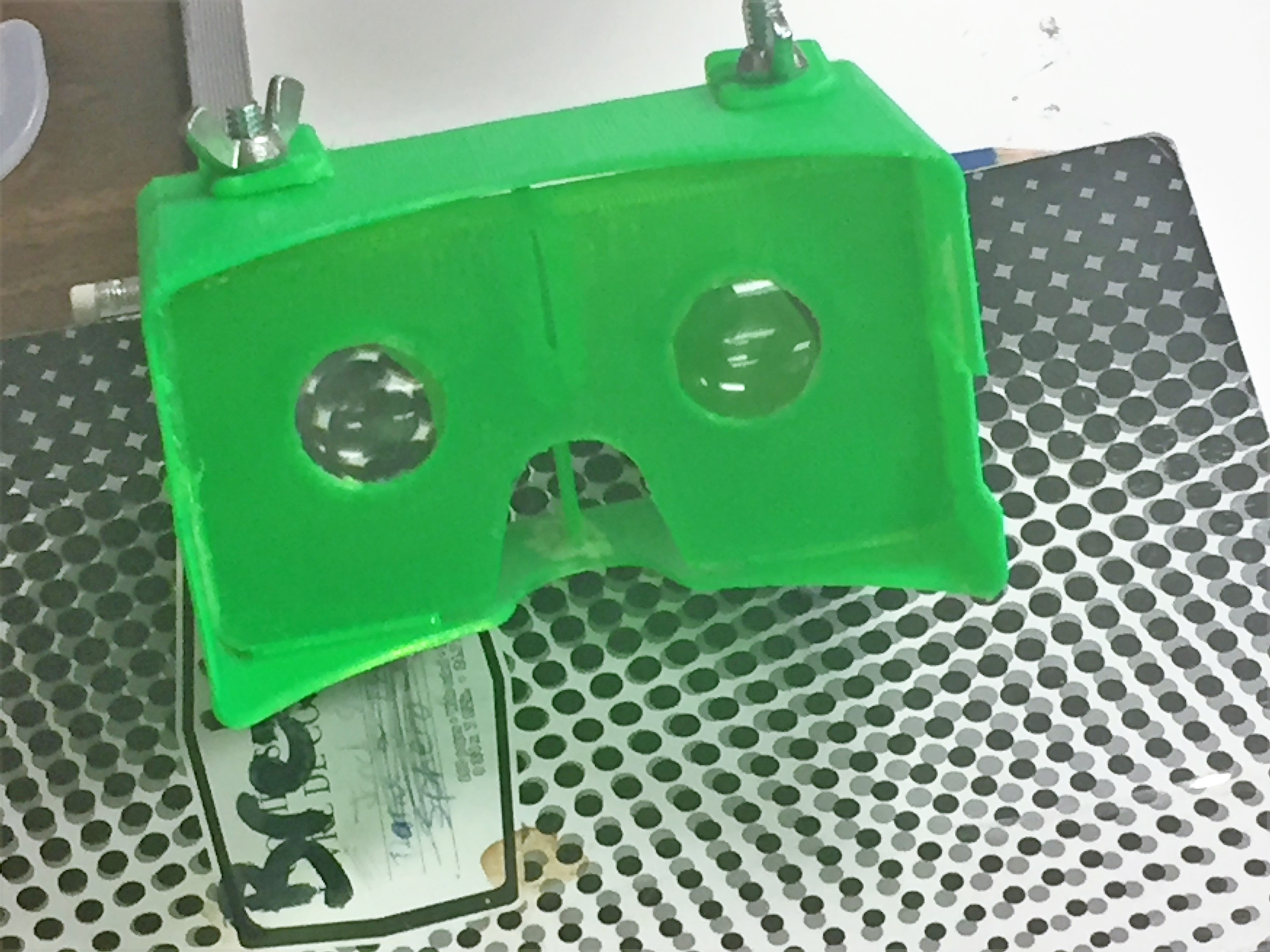 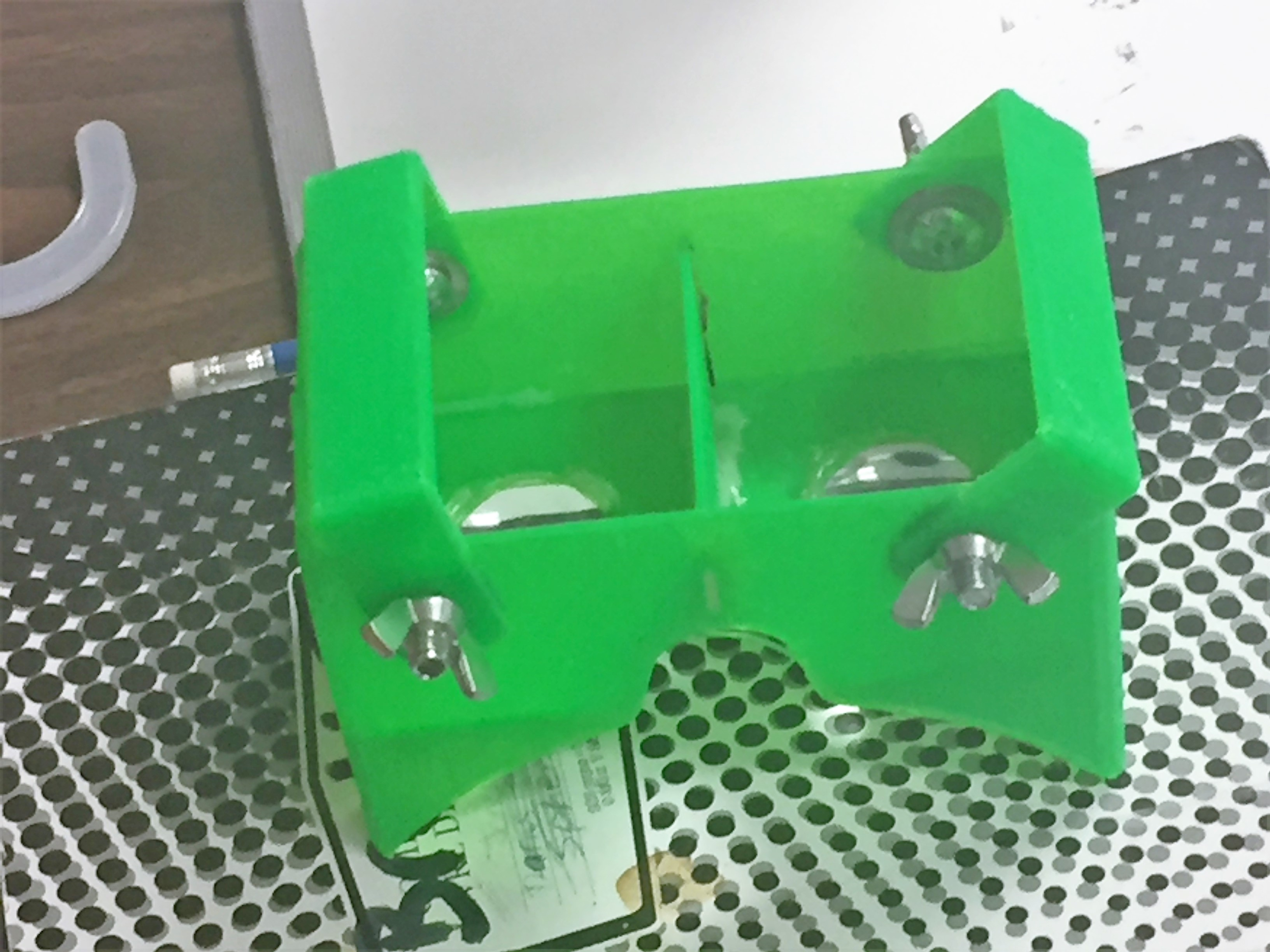 Step  1 – FINDING INSTRUCTIONS  ‘HOW  TO”
As the plans for Google Cardboard is free to download, or YouTube videos are available, anyone with enough patience can make a pair, although ordering them online is almost as cheap. However if you really want to get into the spirit of virtual reality then making a customized set for yourself is worth a go, and will also help you understand a little more about how it works.
STEP 2 – MATERIALS NEEDED
Virtual reality goggles such as Google Cardboard are surprisingly simple, with many such as the Samsung Gear VR just being a holder for your smartphone and a pair of lenses.
STEP 3 – 3D PRINTING (PIECES)
STEP 4 – PUTTING IT ALL TOGETHER
STEP 5 – FINAL STEP…ENJOYING MY HEADSET